Признаки параллельности 
двух прямых
Учитель математики 
НОУ СОШ «Кристалл» 
г. Сызрань
Жидова Мария Вячеславовна
Накрест лежащие
Односторонние
Соответственные
1
2
3
1
1
1
2
2
2
3
3
3
4
4
4
5
6
7
8
Теорема
Если при пересечении двух прямых секущей накрест лежащие углы равны, то прямые параллельны.
Дано: 
a ,b – прямые;
с – секущая;
   1 и     2 – накрест лежащие;
    1=   2.
Доказать, что a||b.
c
а
1
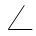 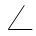 b
2
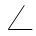 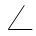 Доказательство:
а)
c
А
а
1
b
2
В
а) Если       1  =      2 = 90º, то a       AB, b      AB, 
следовательно a||b.
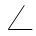 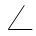 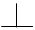 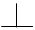 Доказательство:
б)
c
Н
А
а
5
1
4
О
3
b
6
2
В
Н1
б) Если        1 ≠ 90º ,      2 ≠ 90º , то
    1) AO=OB
    2) OH        a, H     a
    3) BН1 = AH,  Н1      b
    4) OН1     
     5) ∆OHA= ∆ OН1B  по I признаку,
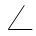 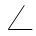 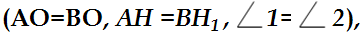 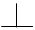 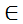 поэтому
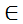 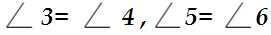 Доказательство:
б)
c
Н
А
а
5
1
4
О
3
b
6
2
В
Н1
6)                       , следовательно Н1  лежит на продолжении луча OH, т.е. H, O и Н1 лежат на одной прямой
7)                     , следовательно     6= 90º 
8) Итак, a       HН1 , b        HН1 ,  следовательно a||b
9)  Теорема доказана.
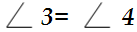 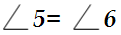 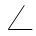 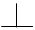 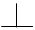 Теорема
Если при пересечении двух прямых секущей соответственные углы равны, то прямые параллельны.
Дано: 
a ,b – прямые;
с – секущая;
   1 и     2 – соответственные;
    1=   2.
Доказать, что a||b.
c
а
2
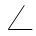 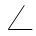 b
1
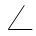 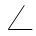 Доказательство:
c
а
2
3
4
b
1
1) Так как       2=      3 (как вертикальные),       1=       2 
(по условию), то     1 =       3.

2) Так как углы 1 и 3 накрест лежащие и равны 
(по доказанному), то a||b.

3) Теорема доказана.
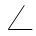 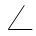 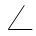 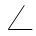 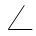 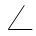 Теорема
Если при пересечении двух прямых секущей сумма односторонних углов равна 180º, то прямые параллельны.
c
Дано: 
a ,b – прямые;
с – секущая;
   1 и     2 – 
односторонние;
    1+    2= 180º.
Доказать, что a||b.
а
2
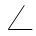 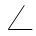 b
1
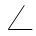 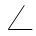 Доказательство:
c
а
3
2
b
1
1) Так как        3+       2 = 180º (смежные),       1+       2 = 180º
(по условию), то     1=        3.

2) Так как углы 1 и 3 накрест лежащие и равны 
(по доказанному), то  a||b.

3) Теорема доказана.
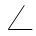 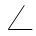 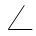 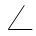 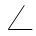 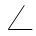 Задачи для решения в классе:
№ 188
№ 191
Задачи для решения дома:
№ 192
Литература
Атанасян Л. С., Бутузов В. Ф., Кадомцев С. Б., Позняк Э. Г., Юдина И. И. Геометрия 7-9 классы (учебник) - М, Просвещение, 2010
Спасибо за внимание!